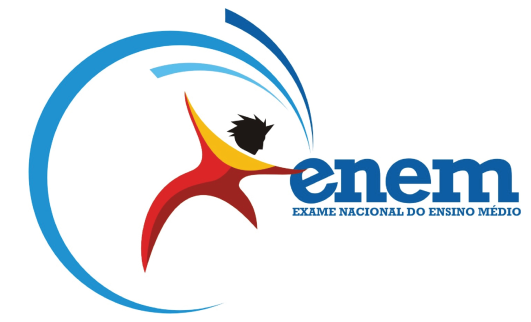 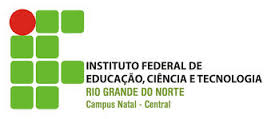 PROBABILIDADE
Profª Juliana Schivani (profjuliana.matematica@gmail.com)
Estagiário Wellington Muniz (wellingtonmuniz@yahoo.com.br)
Estagiária Heronilza Lima (niniza.silva.lima@gmail.com)
Probabilidade simples
2
Chances de ser milionário
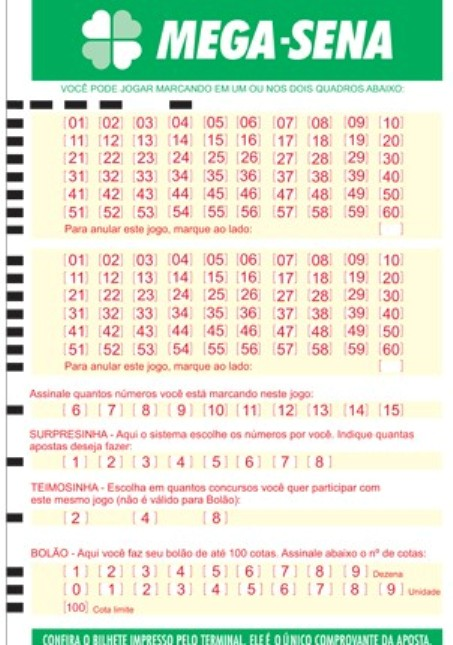 25
01
53
04
17
11
3
Probabilidade complementar
4
[Speaker Notes: O ultimo item (4) tem demonstração. É só fazer s – a / s = s/s – a/s = 1 – a/s = 1 – P(a). O que sobra/resta de 100%.]
Probabilidade binomial
É usado quando um experimento aleatório é repetido n vezes e desejamos calcular a probabilidade de um evento ocorrer em k repetições.

Acertos em uma prova por chute; acertos em um tiro ao alvo por tentativas; etc.
5
Probabilidade binomial
Cansado, João Guilherme decide “chutar” as 8 últimas questões da prova de Matemática. Cada questão continha 4 alternativas, das quais, apenas uma estava correta. Qual a probabilidade de Sandro acertar 5 questões?
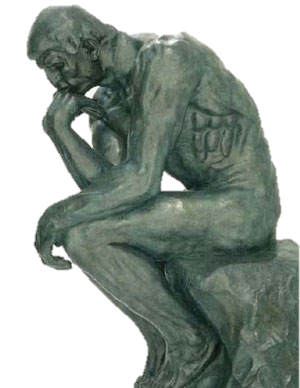 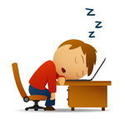 6
Probabilidade binomial
A A A A A Ac Ac Ac
q1
q2
q3
q4
q5
q6
q7
q8
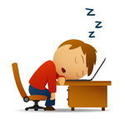 = 56 formas diferentes de chutar 5 questões de 8.
7
Probabilidade binomial
A A A A A Ac Ac Ac
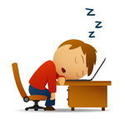 = 0,25%
8
Probabilidade binomial
A probabilidade de um atirador acertar um alvo com um tiro é 60%. Fazendo 7 tentativas, qual é a probabilidade de acertar o alvo três vezes?
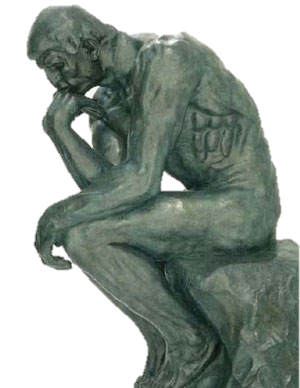 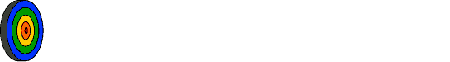 9
Probabilidade binomial
Probabilidade do evento NÃO acontecer nas repetições restantes
Total de combinações possíveis do evento acontecer
Probabilidade do evento acontecer em k repetições
10
QUESTÃO 08
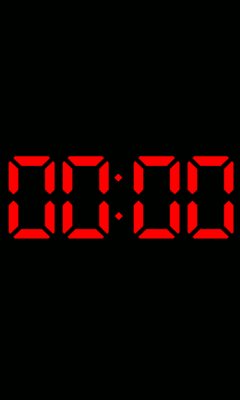 11
QUESTÃO 08
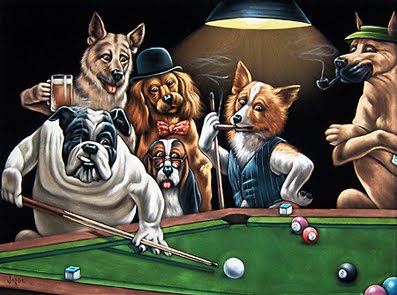 12
QUESTÃO 08
Dados:

16 bolas: 1 branca e 15 coloridas.
1 a 15 pontos (um valor para cada bola colorida).
Arthur, Bernardo e Caio escolhem os números 12, 17 e 22 como sendo resultados de suas respectivas somas.

Pergunta:

Quem tem a maior probabilidade de ganhar o jogo?
13
QUESTÃO 08
Solução:


Arthur → 12 → 1+11, 2+10, 3+9, 4+8, 5+7 → 5

Bernardo → 17 → 2+15, 3+14, 4+13, 5+12, 6+11, 7+10,8+9 → 7

Caio → 22 → 7+15, 8+14, 9+13, 10+12 = 4


Alternativa “C”a
14
QUESTÃO 08
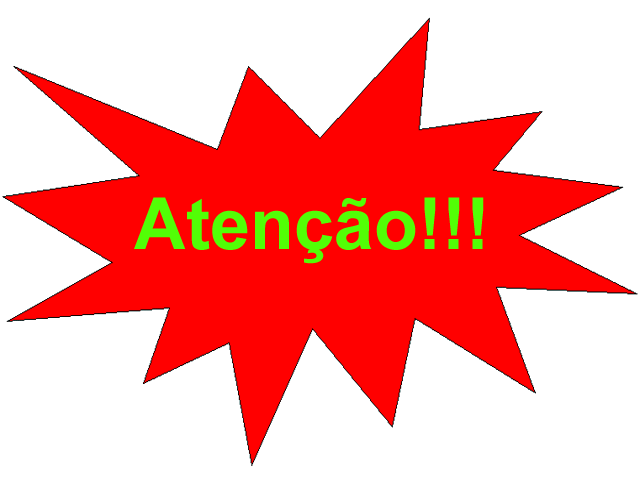 15
QUESTÃO 05
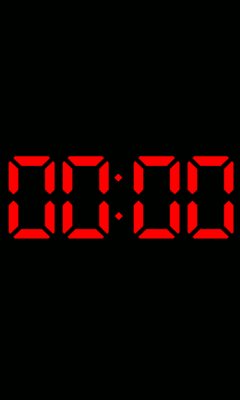 16
QUESTÃO 05
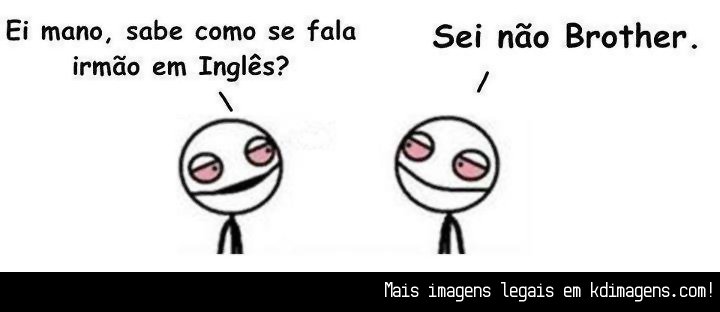 17
QUESTÃO 05
Dados:

Probabilidade de um aluno compreender e falar inglês é de 30%.
Há três alunos. 


Pergunta:
A probabilidade de o entrevistador ser entendido e ter sua pergunta oralmente respondida em inglês?
18
QUESTÃO 05 (MODO 1)
19
QUESTÃO 05 (MODO 2)
20
QUESTÃO 07
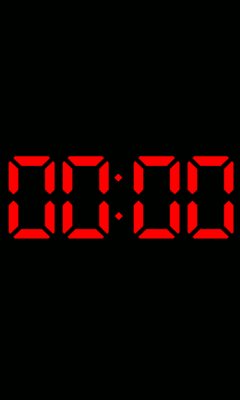 21
QUESTÃO 07
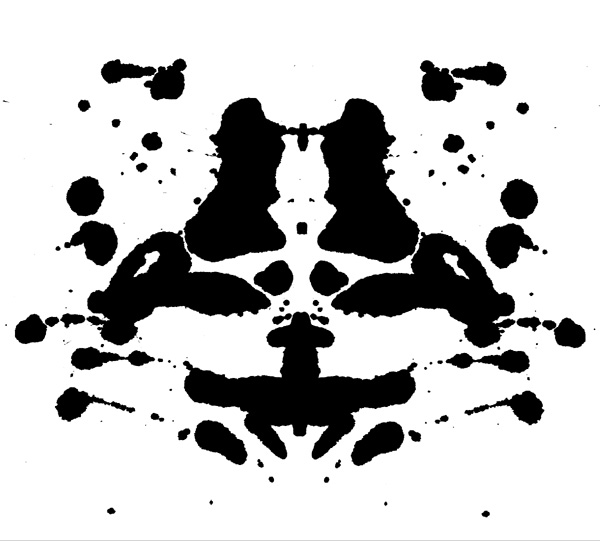 22
QUESTÃO 07
Dados:

Teste de 10 perguntas.
Termina quando chega na décima ou quando erra 2 vezes.
Probabilidade de errar uma resposta é 0,20.

Pergunta:

A probabilidade de o teste terminar na quinta pergunta é ?
23
QUESTÃO 07
24
QUESTÃO 01
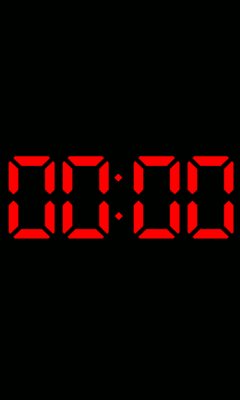 25
QUESTÃO 01
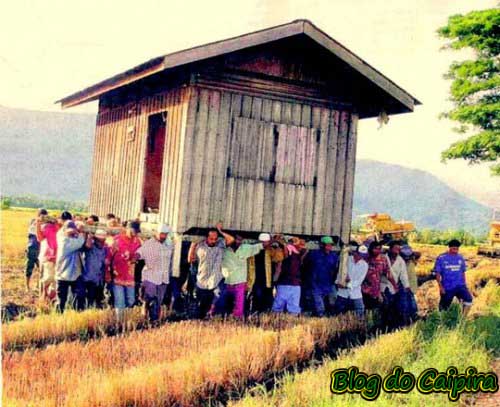 26
QUESTÃO 01
Dados:

Regiões: Rural, Comercial, Residencial Urbano ou Residencial Suburbano
Inferiores a 31°C.

Pergunta:

A probabilidade dele escolher uma região que seja adequada às recomendações médicas de 31°C é ?
27
QUESTÃO 01
Solução:

Estão abaixo de 31ºC as regiões Rural, Residencial Urbana e Residencial Suburbana.

3 das 4 regiões.

  


  Alternativa “E”
28
QUESTÃO 02
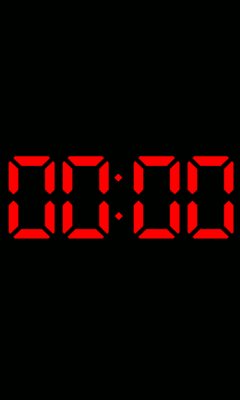 29
QUESTÃO 02
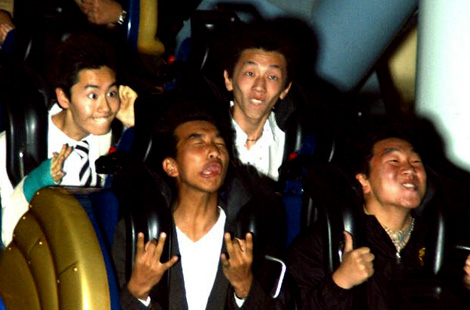 30
QUESTÃO 02
Dados:
Um brinquedo que se encontra na área IV, dentre as áreas I, II, III, IV e V existentes e chegar à área IV.
Os caminhos apresentem iguais probabilidades.

Pergunta:
A probabilidade de ele chegar à área IV sem passar por outras áreas e sem retornar é igual a ?
31
QUESTÃO 02
Solução:
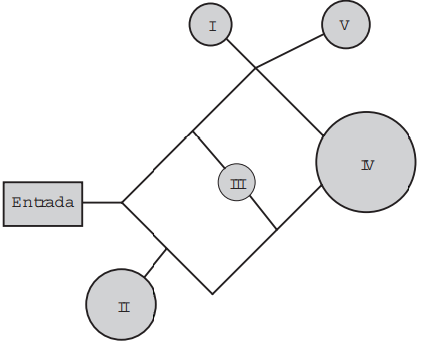 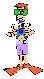 32
QUESTÃO 02
Solução:
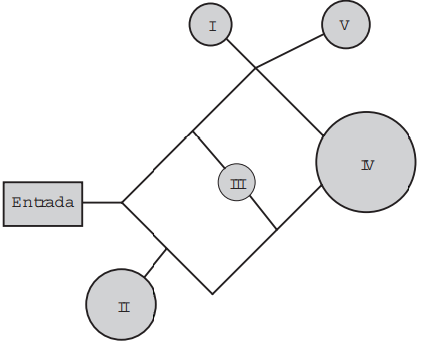 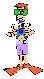 33
QUESTÃO 02
Solução:
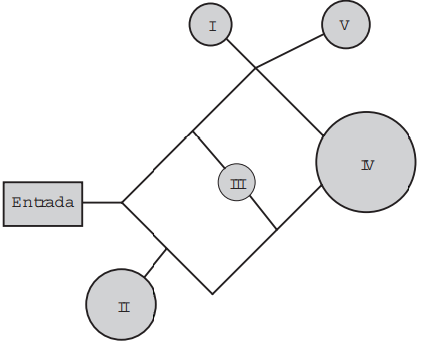 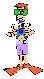 34
QUESTÃO 02
Solução:
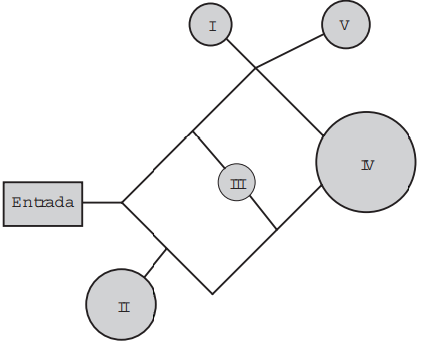 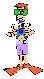 35
QUESTÃO 02
36
QUESTÃO 03
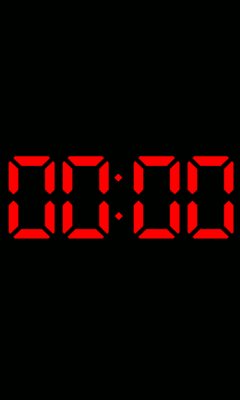 37
QUESTÃO 03
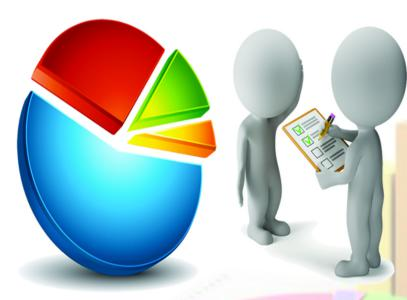 38
QUESTÃO 03
Pergunta: 

Probabilidade de uma pessoa escolhida ao acaso entre as que opinaram ter assinalado que o conto é “Chato” é mais aproximada por ?
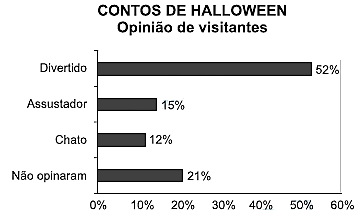 39
QUESTÃO 03
Solução:

Sendo 12% os casos favoráveis (responderam “chato”) 

Espaço amostral: 100% - 21% = 79%, 





Alternativa “D”
40
QUESTÃO 04
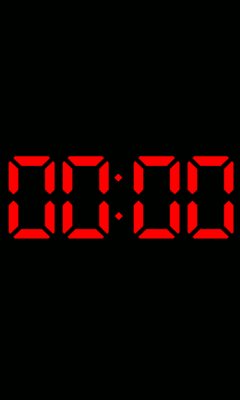 41
QUESTÃO 04
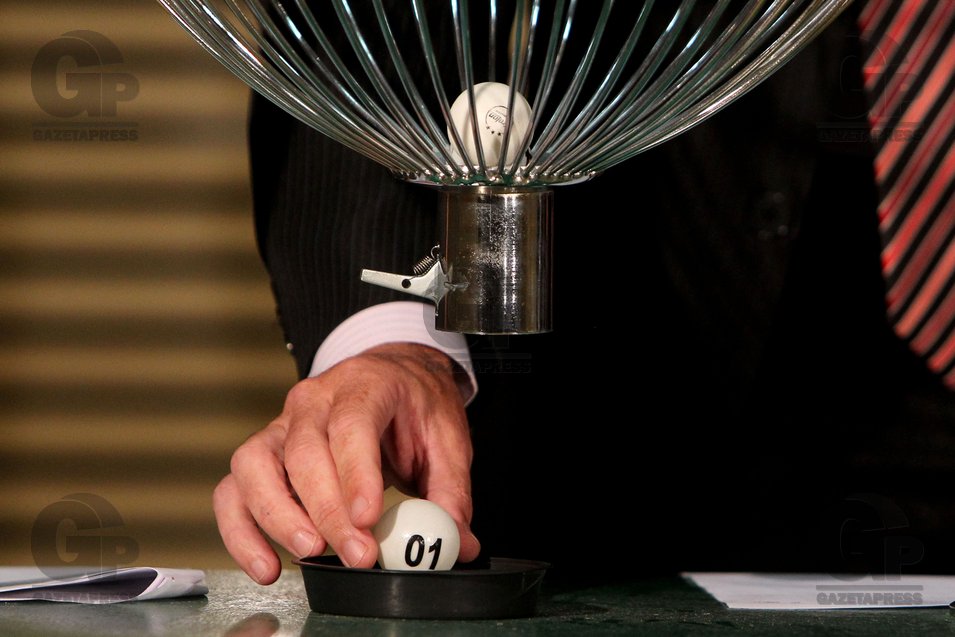 42
QUESTÃO 04
Dados:
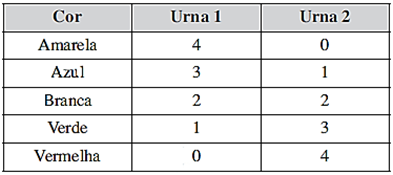 43
QUESTÃO 04
Dados:

1º) o jogador apresenta um palpite sobre a cor da bola que será retirada por ele da urna 2;
2º) ele retira, aleatoriamente, uma bola da urna 1 e a coloca na urna 2, misturando-a com as que lá estão;
3º) em seguida ele retira, também aleatoriamente, uma bola da urna 2;
4º) se a cor da última bola retirada for a mesma do palpite inicial, ele ganha o jogo.
44
QUESTÃO 04
Pergunta:

Qual cor deve ser escolhida pelo jogador para que ele tenha a maior probabilidade de ganhar ?

Solução:

Se tirasse uma bola da urna 1 e colocasse na urna 2, teríamos as seguintes situações:
45
QUESTÃO 04
Solução:
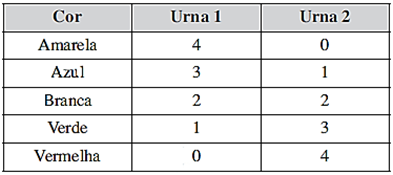 1
3
2
2
3
1
0
4
4
0
46
QUESTÃO 04
Pergunta:

Independente da situação, sempre haverá 4 bolas vermelhas.

A bola verde é a única dentre as demais que também pode atingir 4, mas há situações em que a urna 2 permanece com 3 bolas verdes.

Alternativa “E”
47
QUESTÃO 09
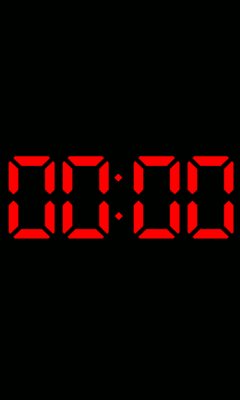 48
QUESTÃO 09
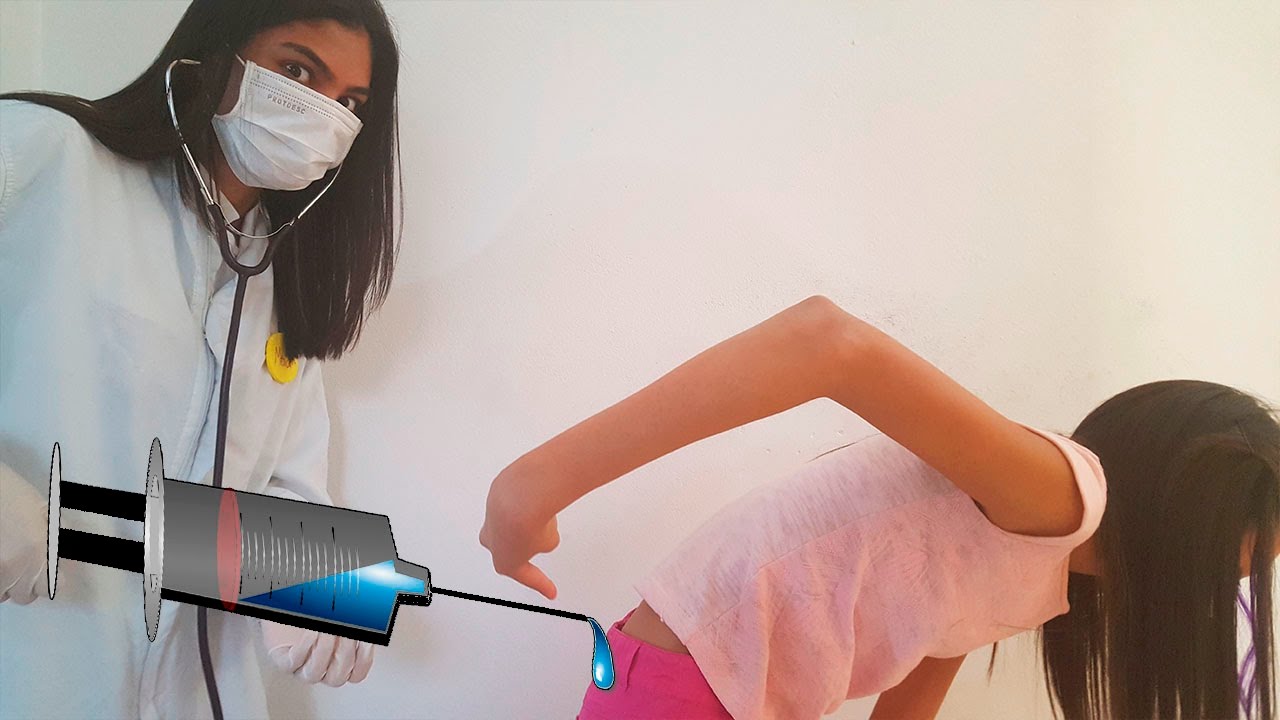 49
QUESTÃO 09
Dados:
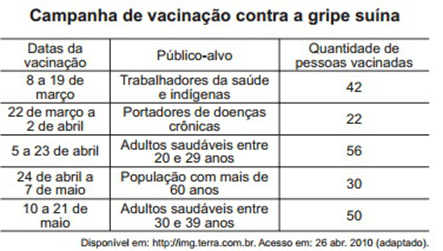 50
QUESTÃO 09
Pergunta:

Escolhendo-se aleatoriamente uma pessoa atendida nesse posto de vacinação, a probabilidade de ela ser portadora de doença crônica é :
51
QUESTÃO 09
52
QUESTÃO 11
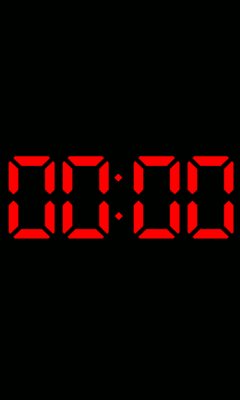 53
QUESTÃO 11
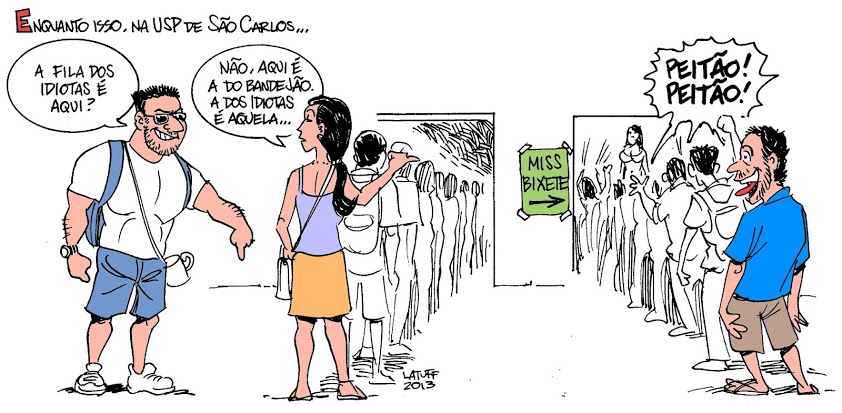 54
QUESTÃO 11
Dados:
Em uma central de atendimento, cem pessoas receberam senhas numeradas de 1 até 100. Uma das senhas é sorteada ao acaso.

Pergunta:
Qual é a probabilidade de a senha sorteada ser um número de ?
55
QUESTÃO 11
56
QUESTÃO 10
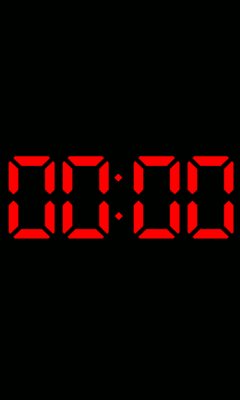 57
QUESTÃO 10
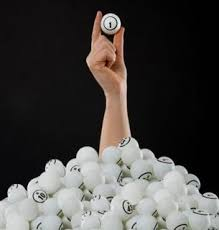 58
QUESTÃO 10
Dados:

Modo I: sortear três atletas dentre todos os participantes;
Modo II: sortear primeiro uma das equipes e, desta, sortear três atletas;
Modo III: sortear primeiro três equipes e, então, sortear um atleta de cada uma dessas três equipes.
59
QUESTÃO 10
Pergunta:

Relação entre cada probabilidade?
60
QUESTÃO 10
61
QUESTÃO 06
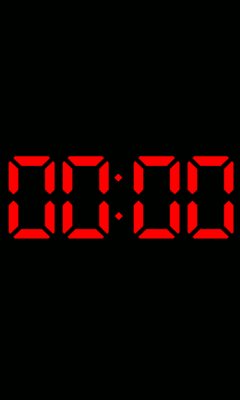 62
QUESTÃO 06
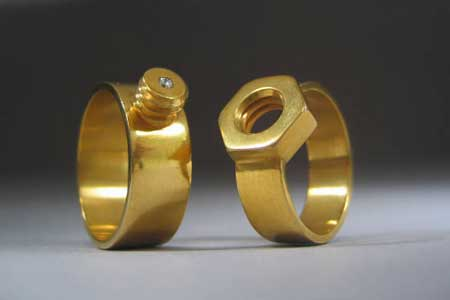 63
QUESTÃO 06
Dados:

Fábrica I: 54/100
Defeituosos da fábrica I: 25/1000
Defeituosos da fábrica II: 38/1000

Pergunta:

Probabilidade total de um parafuso ser defeituoso?
64
QUESTÃO 06
65
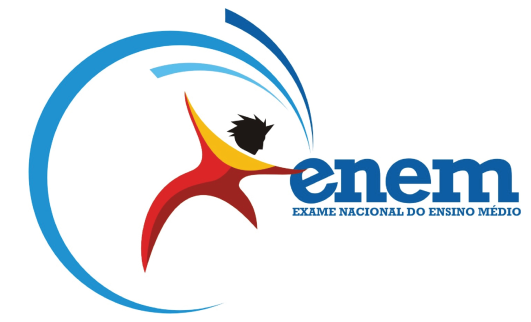 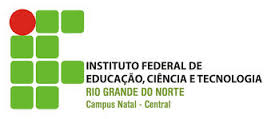 PROBABILIDADE
Profª Juliana Schivani (profjuliana.matematica@gmail.com)
Estagiário Wellington Muniz (wellingtonmuniz@yahoo.com.br)
Estagiária Heronilza Lima (niniza.silva.lima@gmail.com)